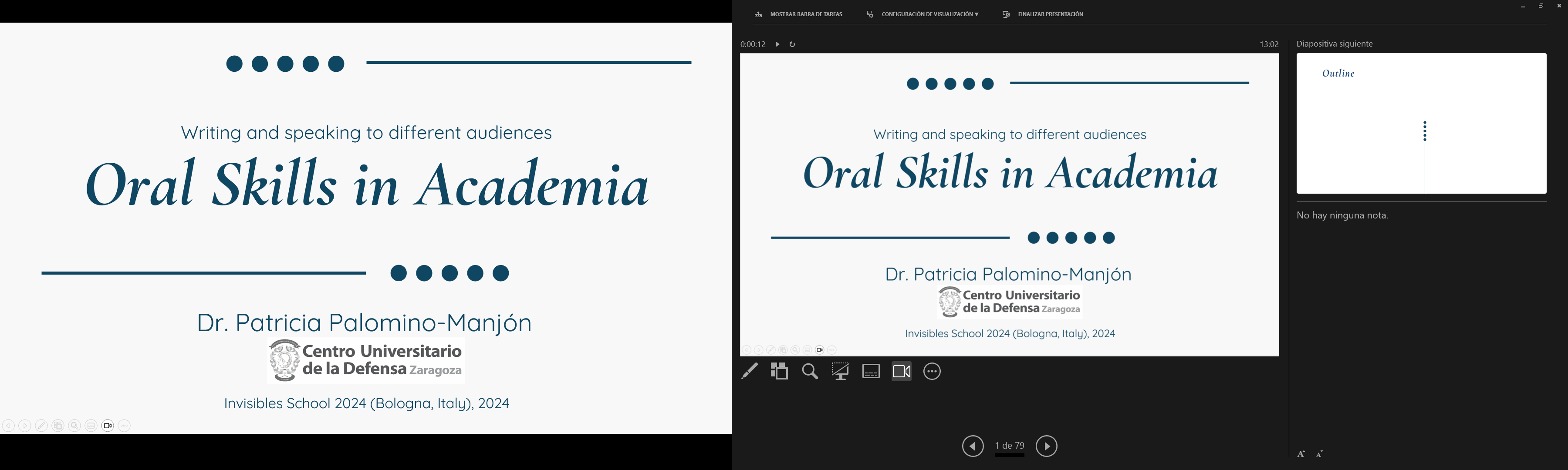 Oral Skills in Academia
Writing and speaking to different audiences
Dr. Patricia Palomino-Manjón
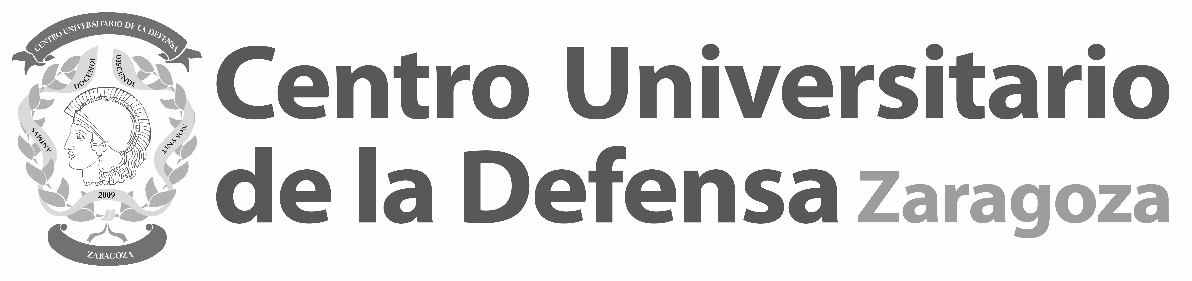 Invisibles School 2024 (Bologna, Italy), 2024
Outline
01
05
INTRODUCTION
NON-VERBAL COMMUNICATION
02
06
AUDIENCE
VISUAL AIDS
03
07
STRUCTURE OF A PRESENTATION
Q&A SESSION
04
08
VERBAL COMMUNICATION
ASSERTIVE LANGUAGE
Introduction
Templeton & Sparks (1999)-
Fear of looking foolish
Self-consciousness in front of large groups
Fear of the unknown
Negative past experiences
Poor or insufficient preparation
Introduction
Templeton & Sparks (1999)-
Fear of looking foolish
Self-consciousness in front of large groups
Fear of the unknown
Negative past experiences
Poor or insufficient preparation
Audience
What is their education level?
 What is their level of knowledge on the topic?
 Why are they there?
 What do the audience members want or need to know about the topic?
 Do you know each other?

(Perez Cañado & Almagro Esteban, 2015, p. 141)
Structure of a presentation
01
Introduction: Tell the audience what we’re going to talk about


Body: Tell the actual research


Conclusion: Tell them again what you’ve already told them 


(Language Services Centre, 2001)
02
03
Structure: Introduction
Engage your audience by telling them an anecdote, stating facts, or asking rhetorical questions (Language Service Centre, 2001)
Statistics show that in the last ten years, more people have legally emigrated to the United States than to the rest of the world put together – about half a million of them a year, in fact. Now, over ten years, that’s roughly equivalent to the population of Greece
Structure: Body
Signpost your audience
The next/following section is…
I will now move on to…
Turning now to…
Structure: Conclusion
Review what you’ve said before
Give a concise summary of what you’ve said
Restate initial objectives and relate them to the outcomes
Signal the end and thank the audience
Audience
Interact with your audience:
Eye contact

The audience looks confused
Slow down and explain a specific point

The audience looks distracted or disinterested
Use pauses, silence, rhetorical questions
Visual aids

(Perez Cañado & Almagro Esteban, 2015)
Verbal and non-verbal communication
Verbal communication
Pitch:
Highness or lowness of your voice (Language Services Centre, 2001)
Volume:
Loudness of your voice (Templeton & Sparks, 2015)
Rate:
Speed or tempo of your vocal delivery (Templeton & Sparks, 1999)
Enunciation and pronunciation:
Ensure that your audience understands what you’re saying (Pérez Cañado & Almagro Esteban, 2015)
Verbal communication
Ear-friendly language:
Try to sound natural, do not make long sentences and complicated structures 
Be effective, clear, concise, and simple
Non-words and fillers
(Pérez Cañado & Almagro Esteban, 2015)
Verbal communication
Discourse markers:
Organise our speech
Connect ideas
Guide the audience through the presentation and your arguments 
Might also include non-words and fillers
Verbal communication
Discourse markers:
Firstly, … / Secondly, … / Finally, …
The first thing, … / Then, …. / Next, …
I’m going to start by outlining…
On the one hand, … / On the other hand, …
Let me think about that for a minute…
What was I saying?
Non-verbal communication
“[O]nly 7% of what is communicated is done by means of the actual words we use, while as much as 55% is communicated bodily and 38%, through our tone of voice”
(Pérez Cañado & Almagro Esteban, 2015, p. 145)
Non-verbal communication
Mehrabian’s 7-38-55% Rule
Elements of Personal Communication
7% spoken words
38% voice, tone
55% body language
Non-verbal communication
Kinesics:
Facial, body and gestural movements
Maintain a friendly face – not hostile, show enthusiasm 
Gestures 
Posture
Oculesics:
Eye contact: creates the illusion that you’re comfortable with your audience
(Pérez Cañado & Almagro Esteban, 2015)
Non-verbal communication
Mannerism:
Might reflect nervousness
Bad mannerism
Grooming and clothes
(Pérez Cañado & Almagro Esteban, 2015)
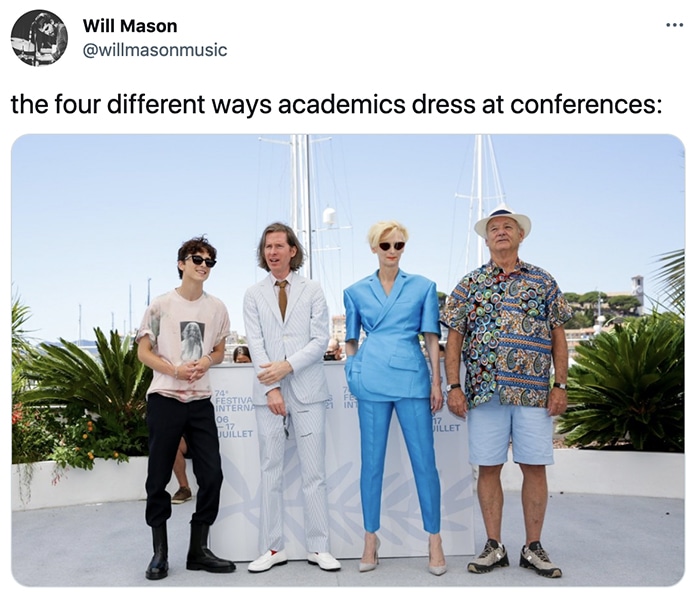 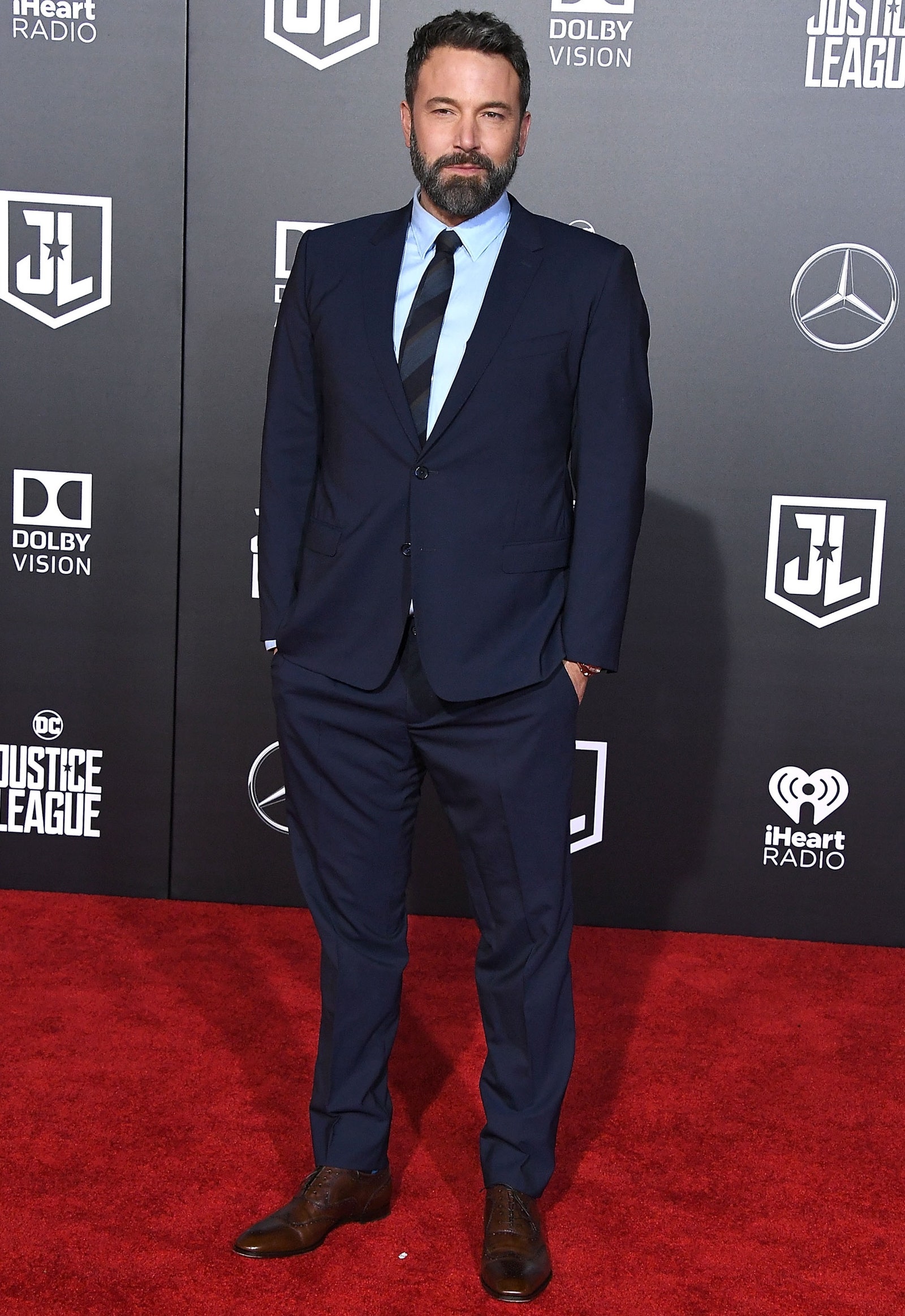 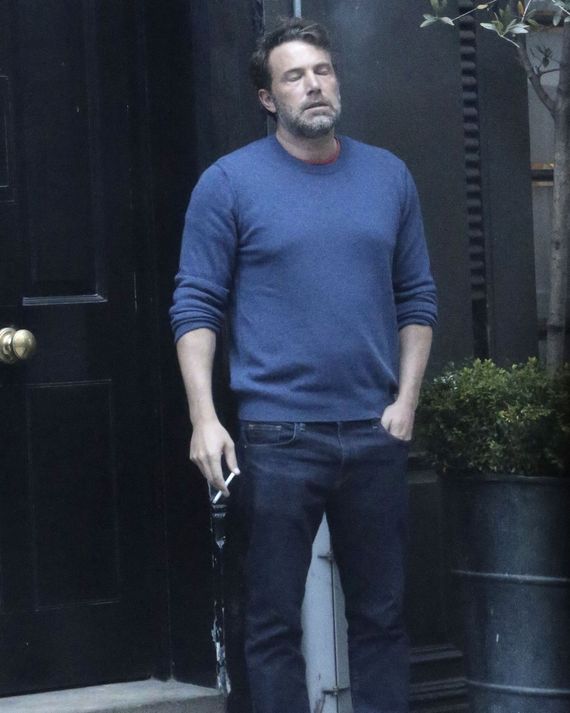 Non-verbal communication
Nervousness:
Affects non-verbal and verbal communication
What things can we do to fight nervousness?
(Pérez Cañado & Almagro Esteban, 2015)
Non-verbal communication
What can we do to fight nervousness?
Rehearse
Do not memorize it!!!
Pepare speaker notes or keywords
Do not read from the paper!!!
(Pérez Cañado & Almagro Esteban, 2015)
Non-verbal communication
What can we do to fight nervousness?
Visualize yourself doing it well in front of the audience
Relaxation tecnhiques
(Pérez Cañado & Almagro Esteban, 2015)
Visual aids
Visual aids
“[W]hat you show an audience has about three times as much impact as what you tell them”
(Templeton & Sparks, 1999, p. 121)
Visual aids
Prepare it in advance
Make sure you have no spelling or grammar mistakes
Visual aids
Do not overcrowd your slides
This is important because people tend to put every word they are going to say on their PowerPoint slides. Although this eliminates the need to memorize your talk, ultimately this makes your slides crowded, wordy, and boring. You will lose your audience attention before you even reach the bottom of your…
(Don McMillan, 2009)
Visual aids
Prepare it in advance
…first slide
(Don McMillan, 2009)
Visual aids
Online intimidation and harassment against women have existed since the very emergence of the Internet (Herring, 2004). Jane (2016) points out that almost 75% of women, especially young women, have experienced online abuse and harassment, and that gender-related comments published in response to online news are more likely to receive negative comments and support (cyber)violence against women (see also Bou-Franch, 2013). However, it was not until the early 2010s that under-represented groups like women and LGBTQIA+ individuals started using platforms, especially Twitter, to publicly voice both their online and offline experiences of sexual harassment and violence (Jane, 2016). Indeed, research has shown that online communication reproduces patterns of dominance already present in the offline world, which make it possible for scholars to examine ideologies of gender (in)equality in society (Bou-Franch, 2016; Herring et al., 1995; Tagg, 2015).
Visual aids
X (Twitter) as the most influential digital platform


X (Twitter) as a (sexually) abusive sexist service
Victimization of women
Men as victims of feminism
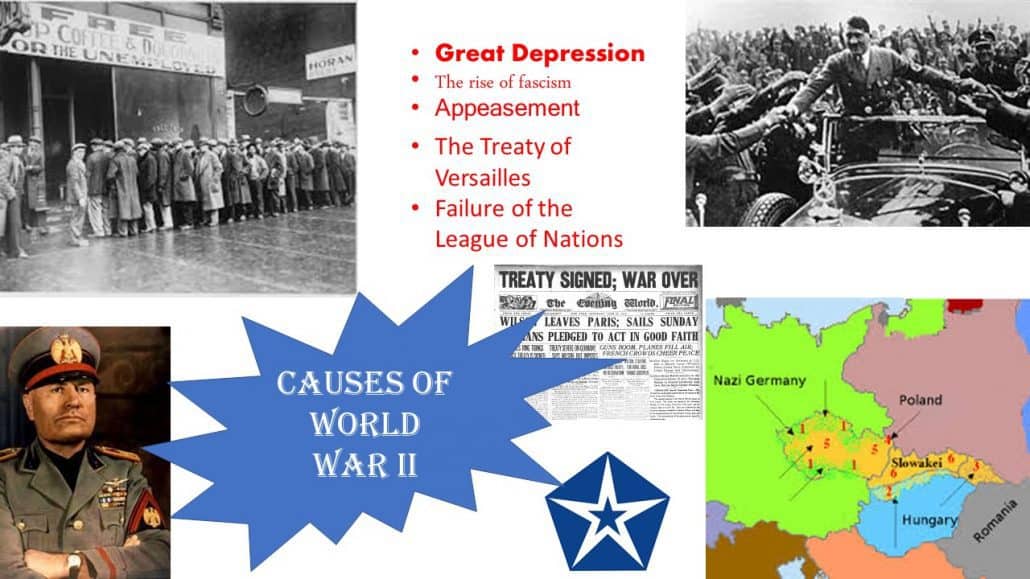 Visual aids
Use bullet points
But
Not 
Too
Many
Or 
Your 
Message
Visual aids
Use bullet points
Will 
Be 
Lost
Visual aids
Do not use too many acronyms


Use an adequate font and size
Not too big
Not too small.
Visual aids
Do not use too many acronyms


Use an adequate font and size
Papyrus?
Comic Sans?
Old English?
Times New Roman?
Visual aids
Do not use too many acronyms


Use an adequate font and size
NO CAPITAL LETTERS
Visual aids
Be careful with colour schemes
Visual aids
Be careful with colour schemes
Visual aids
Animations
Keep them in check
Too many
Will distract
The audience
Visual aids
Make your slides meaningful
Only information which backs up or brings out your message
Presentation
DO NOT read
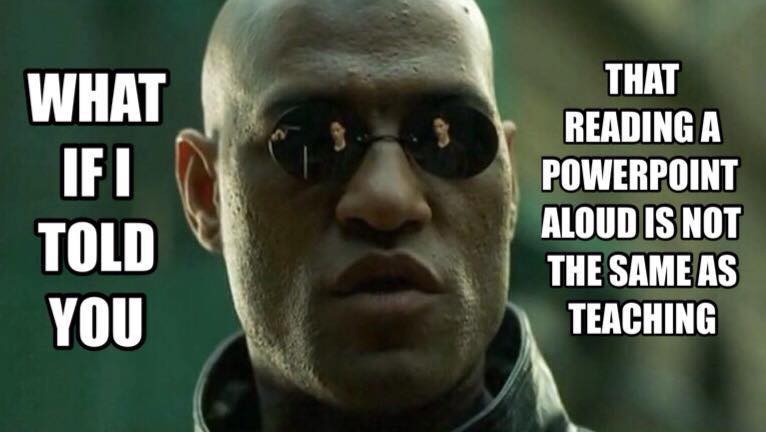 Presentation
DO NOT read


Time yourself
Q&A session
You do not know the answer to the question
Do not fake it
Defer the question to an audience member with greater expertise 
 Promise to check up on the answer
(Perez Cañado & Almagro Esteban, 2015, p. 149)
Q&A session
You do not know the answer to the question
That’s a good point. Since our expert on the subject, Mr./Ms./Dr. ****, is here today, perhaps (s)he would like to comment.
 That’s a subject that’s still open to question. Does anyone here have any opinions on that matter? 
 Perhaps that’s a question better answered by somebody from the *** department. Mr./Ms./Dr. ***?
(Pérez Cañado & Almagro Esteban, 2015, p. 149)
Q&A session
You do not understand the question
Ask for clarification or repeat what you have understood
(Perez Cañado & Almagro Esteban, 2015, p. 149)
Q&A session
You do not understand the question
Excuse me. Just to be clear – I think you mentioned something about …. Could you specify exactly what aspect of this issue you would like me to address?
(Pérez Cañado & Almagro Esteban, 2015, p. 149)
Q&A session
The question is complex or includes several questions in one
Take notes (if possible) and answer one by one
(Perez Cañado & Almagro Esteban, 2015, p. 149)
Q&A session
The question is complex or includes several questions in one
Well, let me take your questions one by one … 
 Well, in answer to your first question, … 
 If I may, I’ll begin with your second question …
(Pérez Cañado & Almagro Esteban, 2015, p. 149)
Q&A session
The question is hostile or confusing
Use a neutral tone to rephrase it in an unbiased way
 Show polite understanding
 Support your argument
(Perez Cañado & Almagro Esteban, 2015, p. 149)
Q&A session
The question is hostile or confusing
That’s an interesting question. What are your views on the subject? 
 Well, you’ve obviously given this a lot of thought. Perhaps we could hear your ideas. I understand your reservations. 
 May I ask what alternatives you see?
(Pérez Cañado & Almagro Esteban, 2015, p. 149)
Q&A session
The question is rambling and is dominating your time
Wait, interrupt, and ask
(Perez Cañado & Almagro Esteban, 2015, p. 149)
Q&A session
The question is rambling and is dominating your time
That’s an interesting question, but I am afraid we are running out of time. Could you specify what question you want me to address?
(Pérez Cañado & Almagro Esteban, 2015, p. 149)
Q&A session
The question makes an incorrect presupposition
Indicate the mistake
(Perez Cañado & Almagro Esteban, 2015, p. 149)
Q&A session
The question makes an incorrect presupposition
With respect, your question is based on wrong information. The truth/true figures are …
(Pérez Cañado & Almagro Esteban, 2015, p. 149)
Q&A session
The question is a hypothetical one
If an answer is in order, state it refers to a hypothetical situation
(Perez Cañado & Almagro Esteban, 2015, p. 149)
Q&A session
The question is a hypothetical one
That’s an interesting question, but it is an issue I haven’t addressed in my research.
(Perez Cañado & Almagro Esteban, 2015, p. 149)
Q&A session
You don’t want to answer the question
Bring the question to your turf
(Perez Cañado & Almagro Esteban, 2015, p. 149)
Q&A session
You don’t want to answer the question
That’s a good point. I’d like to expand on that by saying … 
Well, before I could really address that question, we have to consider … 
Well, there’s no easy answer to your question, but I would like to say … 
Well, your question brings up another question, and that is …
(Perez Cañado & Almagro Esteban, 2015, p. 149)
Q&A session
You don’t want to answer the question
Evade or block the question
(Perez Cañado & Almagro Esteban, 2015, p. 149)
Q&A session
You don’t want to answer the question
I’m afraid I’m not in a position to answer that. 
 I don’t really think that’s an appropriate question for this forum. 
 I don’t think we should get into that right now. 
 An interesting question. Let’s talk about it later.
(Perez Cañado & Almagro Esteban, 2015, p. 149)
Using assertive language
in academia
Assertive language
Asking your supervisor/PI for a favor
 Setting limits to a behavior
 Saying NO 
 Asking for space after feeling overwhelmed
 Confronting someone who questions your research
Passive communication vs. Assertive communication
Asseertive language
“Assertiveness means expressing your point of view in a way that is clear and direct, while still respecting others”
(Assertive Communication, n.d.)
Assertive language
Minimises conflict
 Controls anger
 Helps maintain positive relationships
Assertive language
Express your needs clearly but respectfully.
Force your needs or opinions on others.
Often involves bullying or pushing other around.
Others are treated with respect.
No compromise.
Often compromise.
Assertive language
Consider the needs of others as well as yours.
Only your needs matter.
Damages relationships.
Strengthens relationships
Uses clear language to get point across.
May lead to shouting or physical aggression.
Damages self-esteem.
Builds self-esteem.
Assertive language
“Hey! What makes you so important that you don’t have to wait in line like the rest of us?”

Excuse me; there is actually a line here. It would be better if you could wait your turn like the rest of us
(Assertive Communication, n.d.)
Assertive language
“You have done a bad job again”

This report has important information missing
(Assertive Communication, n.d.)
Assertive language
“I would like for you to stop bossing me around”

I would like to make my own decision about this issue
(Assertive Communication, n.d.)
Assertive language
You receive a bad review from a reviewer, or they are asking you to change content that you feel essential to your research

Thanks for your feedback. However, the author decided to keep this section because … (justification + back up with some references)
(Assertive Communication, n.d.)
Assertive language
You receive a proposal you are not interested in/you don’t have time for it

Unfortunately, I can’t take on any more tasks at the moment
Thanks for thinking of me, but I’m going to say no this time.
(Assertive Communication, n.d.)
Assertive language
Your supervisor doesn’t agree with your approach or shows dissatisfaction, but you actually do not want to change it.

I disagree with that. I see it this way…
(Assertive Communication, n.d.)
Assertive communication
Tips for practicing being assertive (Department of Health – Government of Westerns Australia, n.d.)
State your point of view or request clearly
Tell & listen
Volume and voice
Body Language
Assertive communication
Tips for practicing being assertive (Department of Health – Government of Westerns Australia, n.d.)
Avoid using words such as always and never
Speak with facts rather than judgements
I statements – talk about yourself
Practice assertiveness
References
Assertive communication. (n.d.). Department of health – Govrnment of Western Australia. https://www.healthywa.wa.gov.au/Articles/A_E/Assertive-communication. 
Clapon, P. (2020). 18 PowerPoint Dos and Don’ts. VisualHackers. https://visualhackers.com/blog/18-powerpoint-dos-and-donts/. 
Language Services Centre. 2001. Oral Presentations. London: London Guildhall University.
McMillan, D. (2009, November 9). Life after Death by PowerPoint (Corporate comedy Video) [Video]. YouTube. https://www.youtube.com/watch?v=KbSPPFYxx3o. 
Pérez Cañado, M. L., & Almagro esteban, A. (2015). Delivering successful oral presentations: preparing the viva voce. In M. L. Pérez-Cañado & B. Pennock-Speck (Eds.), Writing and Presenting a Dissertation on Linguistics, Applied Linguistics and Culture Studies for Undergraduates and Graduates in Spain (pp. 131-153). Universitat de València.
Templeton, M. & Sparks Fitzgerald, S. (1999). Great Presentation Skills. New York: McGraw-Hill.
Thank you!
Dr. Patricia Palomino-Manjón
ppalomino@unizar.es - @PatriciaPman
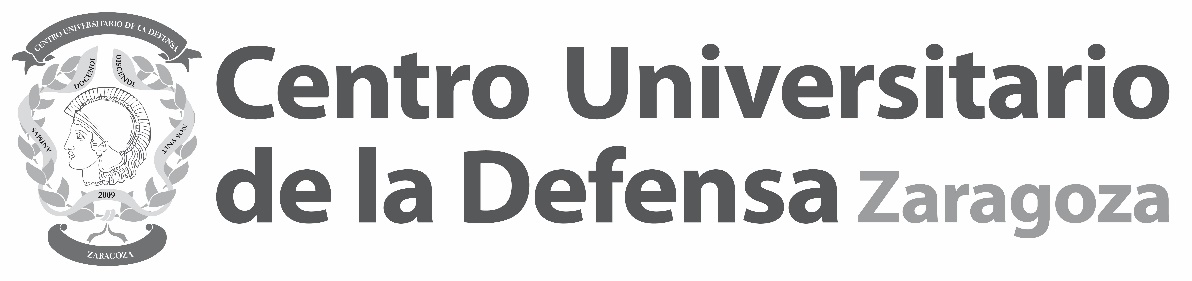